ТЕСТ ПО РУССКОМУ ЯЗЫКУ
3 класс
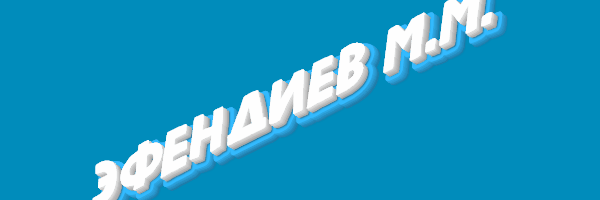 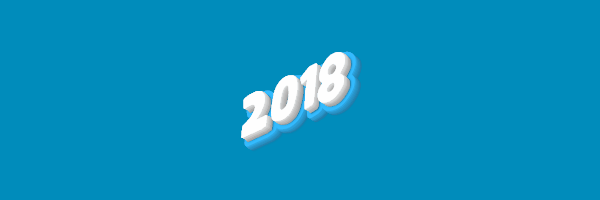 Укажите слово, которое пишется с заглавной буквы
ПРАВИЛЬНО
мурка
НЕПРАВИЛЬНО
кот
НЕПРАВИЛЬНО
кошка
НЕПРАВИЛЬНО
котёнок
В какой строке не падежные вопросы?
НЕПРАВИЛЬНО
кого? чего?
когда? куда?
ПРАВИЛЬНО
кем? чем?
НЕПРАВИЛЬНО
НЕПРАВИЛЬНО
кого? что?
В какой строке все существительные являются неодушевлёнными?
НЕПРАВИЛЬНО
отец, бинокль
НЕПРАВИЛЬНО
директор, сумка
НЕПРАВИЛЬНО
ученица, мяч
тетрадь, альбом
ПРАВИЛЬНО
В какой строке все существительные 2-го склонения?
НЕПРАВИЛЬНО
трава,лес,дом,ветер
солнце, растение, январь, метель
НЕПРАВИЛЬНО
ПРАВИЛЬНО
трамвай, хоккей, календарь, воскресенье
стол,друг,школа,класс
НЕПРАВИЛЬНО
Какое существительное употребляется только во множественном числе?
ПРАВИЛЬНО
ножницы
ботинки
НЕПРАВИЛЬНО
руки
НЕПРАВИЛЬНО
носки
НЕПРАВИЛЬНО
Укажи часть слова, без которой не может существовать слово.
НЕПРАВИЛЬНО
приставка
НЕПРАВИЛЬНО
окончание
ПРАВИЛЬНО
корень
НЕПРАВИЛЬНО
суффикс
В какой строке все существительные 1-го склонения?
НЕПРАВИЛЬНО
радуга,звонок,собака,книга
НЕПРАВИЛЬНО
мама, семья,бокс,касса
НЕПРАВИЛЬНО
паста,знамя,борода,дыня
ПРАВИЛЬНО
вода, корова, машина, юноша
Неверно определено склонение слова…
НЕПРАВИЛЬНО
дочь-3 скл
ПРАВИЛЬНО
аллея-3 скл.
НЕПРАВИЛЬНО
лес- 2 скл.
НЕПРАВИЛЬНО
мужчина- 1 скл.
В какой строке все слова относятся к одной части речи?
НЕПРАВИЛЬНО
выйти,выход,ходить,смотреть
НЕПРАВИЛЬНО
красный,краснеть,радостный,весёлый
ПРАВИЛЬНО
книга, журнал, газета, писатель
НЕПРАВИЛЬНО
прямой, прямо, прямота, выпрямил
Какие предлоги употребляются только с существительными в П.п.?
НЕПРАВИЛЬНО
по, за, о
ПРАВИЛЬНО
о, при, об
НЕПРАВИЛЬНО
в, на, к
от,до,об
НЕПРАВИЛЬНО
В какой строке, верно выписаны главные члены предложения?
Птица в клетке спала неспокойно.
НЕПРАВИЛЬНО
птица в клетке
НЕПРАВИЛЬНО
спала неспокойно
ПРАВИЛЬНО
птица спала
НЕПРАВИЛЬНО
спала в клетке
Отметьте слово, в котором все согласные твёрдые
НЕПРАВИЛЬНО
самолёт
живёшь
НЕПРАВИЛЬНО
НЕПРАВИЛЬНО
грустишь
ПРАВИЛЬНО
цирк
В какой строке все слова нельзя переносить?
ПРАВИЛЬНО
яма, олень, взгляд, змея, май
НЕПРАВИЛЬНО
клей, бровь, якорь, чайка, медведь
НЕПРАВИЛЬНО
дом,краска,снег,добро
НЕПРАВИЛЬНО
горько, смех, гвоздь, хлеб, юла
В какой строке во всех словах пропущена буква о?
НЕПРАВИЛЬНО
т_релка, ш_фёр, ш_ссе, в_кзал
НЕПРАВИЛЬНО
к_стёр, к_смонавт, ч_рный, ж_лтый
ПРАВИЛЬНО
к_мбайн, с_ловей, с_лома, ст_лица
НЕПРАВИЛЬНО
ПРАВИЛЬНО
м_газин, з_лото, тр_ва, г_рох
В какой строке во всех словах  пропущена буква а?
НЕПРАВИЛЬНО
б_гаж, в_гон, в_сток, завтр_к
НЕПРАВИЛЬНО
б_рьба, к_робка, м_йка, р_бота
р_кета, р_стение, в_кзал, к_ртофель
НЕПРАВИЛЬНО
р_ссказ, р_сстояние, з_вод, к_ртина
ПРАВИЛЬНО
МОЛОДЦЫ!
ЗДОРОВО ПОРАБОТАЛИ!